Externe effecten

Verzonken kosten

Berovingsprobleem
Extern effect
Een extern effect is
een onbedoelde bijwerking
van consumptie of productie
die door een ander dan de veroorzaker wordt ervaren

Bijvoorbeeld:
luchtvervuiling bij afvalverbranding (-)
geluidsoverlast van luchtverkeer (-)
goed onderhouden woningen in toeristische gebieden (+)
Extern effect
Een extern effect is
een onbedoelde bijwerking
van consumptie of productie
die door een ander dan de veroorzaker wordt ervaren

bij een positieve ervaring leidt het tot extra welvaart
bij een negatieve ervaring gaat het ten koste van de welvaart
Een onbetaalde rekening?
Omdat de veroorzaker er geen last van heeft, zijn de externe effecten niet in de prijs verrekend.

Voorbeeld: (geluids)overlast van vliegtuigen
plaatsing dubbelglas in huizen
slechte nachtrust bewoners
dode vogels door botsing met vliegtuigen

Omdat zowel de luchtvaartmaatschappij als de klant geen last hebben van genoemde effecten is er geen reden om de prijs van een vliegticket aan te passen!

Blijft de rekening dan onbetaald?
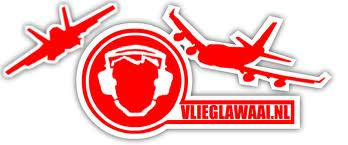 Maatschappelijke kosten
Voor een deel komen de kosten (in harde euro’s) bij de belastingbetaler/overheid
subsidie dubbel glas
Voor een deel komen de kosten (waardering ongemak) bij de burgers
slaapgebrek
Voor een deel is het welvaartsverlies nóg ontastbaarder
dode vogels / minder vogels
Naar private kosten
De overheid kan proberen de kosten in de prijs te krijgen
door extra ‘overlastbelasting’ op vliegticket (milieuheffing)
door luchthavens te verplichten om de kosten van het isoleren van woningen te betalen
enz…
Zo worden maatschappelijke kosten weer private kosten
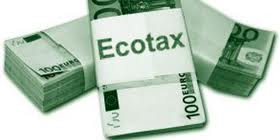 Externe effecten in model
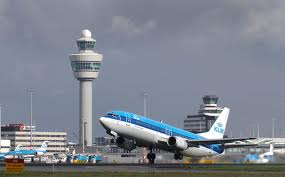 1000
Qv
Q’a
prijs
800
maatschappelijke kosten
666,67
Qa
Marktmodel van een vliegreis naar Egypte: 
in de uitgangssituatie: 
Qv = -¼P + 250
Qa = ½P – 100 (alleen private kosten)

Q’a = ½P – 250 (incl. maatsch.kst € 300)
600
466,67
400
200
50
100
150
200
250
hoeveelheid × 1.000
Externe effecten in model
Marktmodel in de uitgangssituatie: 
Qv = -¼P + 250
Qa = ½P – 100 (private kosten)
Q’a = ½P – 250 (incl. maatsch kst, € 300)

De maatschap.kst.  zijn € 300 per ticket

De totale maatschappelijke kosten zijn:
133.333 stuks x € 300 = €40.000

Wanneer we de maatschappelijke kosten doorberekenen (Q’a), daalt de productie naar 83.333 stuks.

Daardoor nemen ook de totale maatschappelijke kosten af!
Met (133.333-83.333) x € 300 = € 15.000
1000
Qv
Q’a
prijs
800
maatschappelijke kosten
666,67
Qa
600
466,67
400
200
50
100
150
200
250
hoeveelheid × 1.000
Verzonken kosten
Verzonken kosten
	Kosten die al gemaakt zijn en niet 	kunnen worden teruggedraaid vanwege 	het specifieke karakter van de uitgave.

Berovingsprobleem
	Het probleem van verzonken kosten 	niet terug kunnen verdienen.
Voorbeelden
Je hebt in januari een kaartje gekocht voor een concert in augustus.Op de dag van het concert word je echter ziek. De kosten van het kaartje kun je niet meer terug krijgen, je kunt het kaartje niet meer doorverkopen, enz.. Alleen door te gaan heeft het kaartje nog waarde voor je.
Een werknemer van een bedrijf volgt een cursus voor het gebruiken van een computerprogramma dat speciaal voor dit bedrijf ontwikkeld is. De kennis die de werknemer opdoet kan alleen gebruikt worden als hij bij dit bedrijf in deze functie blijft werken.Alle kosten, inclusief de tijd, die samenhangen met de cursus zijn verzonken kosten.
Verzonken kosten
Een kleine gemeente in de Alpen wil een nieuwe skigebied aanleggen als economische impuls voor de regio.
Een slimme ondernemer begint alvast met de bouw van een groot hotel en de aanleg van een eigen skilift.Hotel en skilift zijn specifieke investeringen. Ze kunnen alleen worden terugverdiend als de gemeente het skigebied ontwikkelt.
Berovingsprobleem
Bij deze specifieke investering is de ondernemer afhankelijk van de gemeente.Als de gemeente de plannen van het skigebied stopzet, kan de ondernemer de gemaakte investeringen niet meer terug verdienen. Hij wordt als het ware ‘beroofd’ van zijn geplande opbrengsten.
De gemeente zou de ondernemer zelfs kunnen ‘dwingen’ om mee te betalen aan de aanleg van het skigebied door te dreigen met het stopzetten van de ontwikkeling van het gebied. Omdat de ondernemer al zoveel geld als verzonken kosten heeft uitgegeven, kan hij wellicht beter meebetalen.
Voorbeelden uit de praktijk
Betuwelijn 
Noord-zuid lijn (Amsterdam)
Griekenland (EU)
PSV stadion
JSF
Verzonken kosten mogen niet afhankelijk zijn van een keuze die je maakt!

Voorbeelden:

Kaartje bioscoop (geen zin)
Autoschade